RESOLUCIÓN DE PROBLEMAS | TÉCNICAS DE RESOLUCIÓN DE PROBLEMAS
RESOLUCIÓN DE PROBLEMAS POR
© 2022 OVERCOMING OBSTACLES
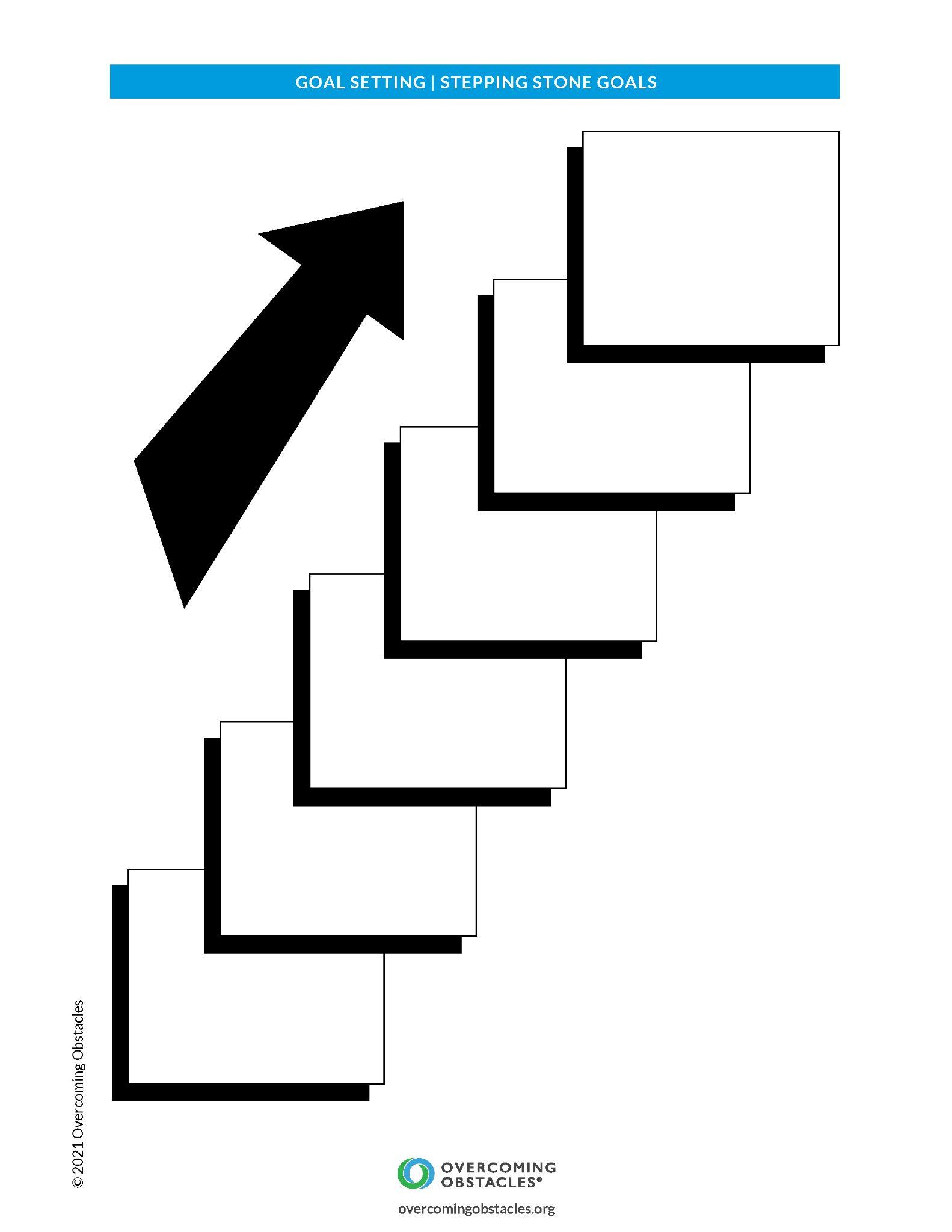